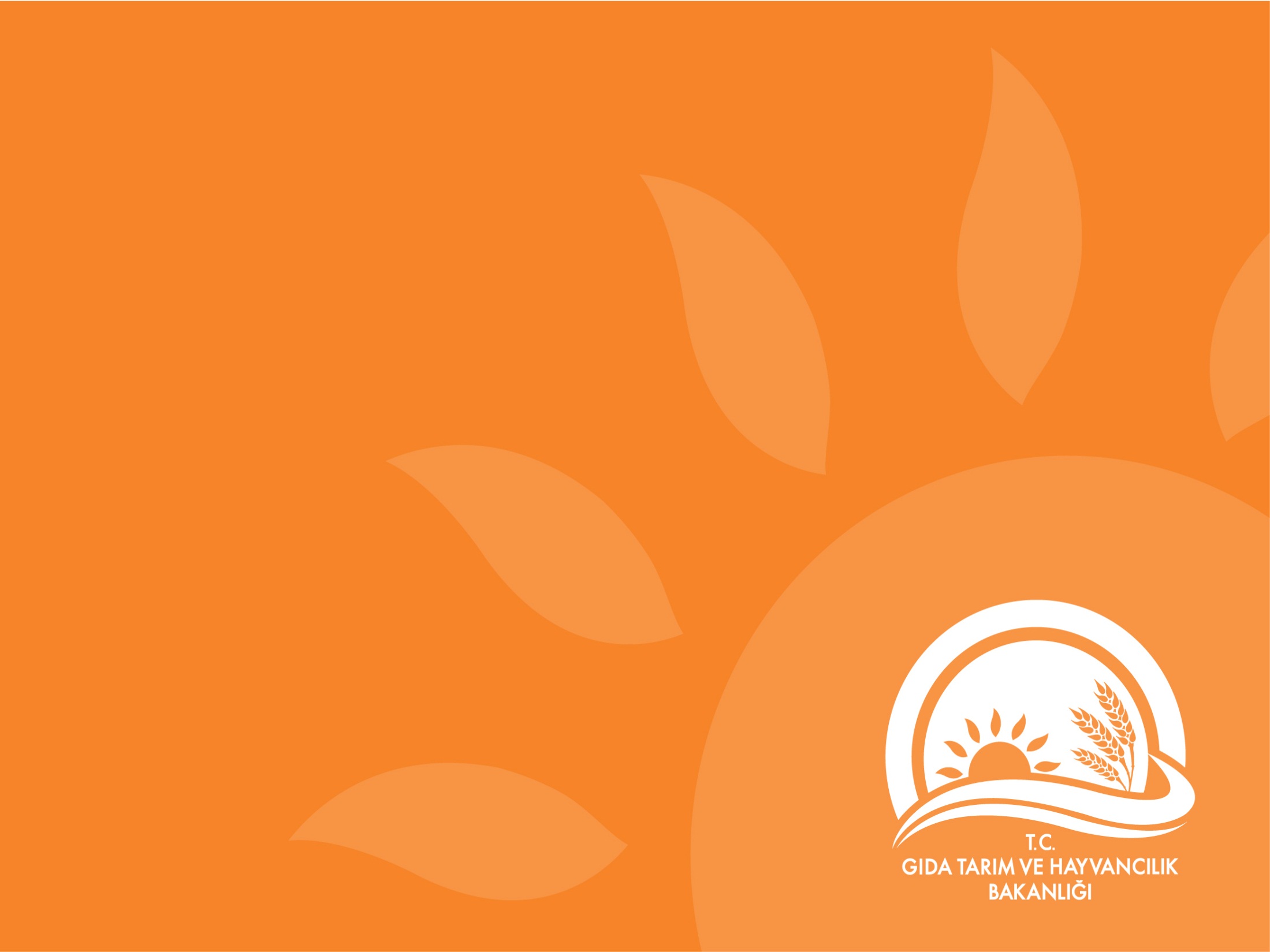 T.C.GIDA TARIM VE HAYVANCILIK BAKANLIĞITARIM REFORMU GENEL MÜDÜRLÜĞÜAB Yapısal Uyum Yönetim OtoritesiDaire Başkanlığı
Ekim 2017,  Antalya
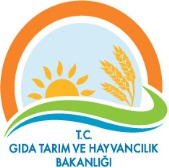 IPARD I(Program : 2007 - 2013Uygulama: Temmuz 2011 – Aralık 2016)ve IPARD II(Program : 2014 - 2020Uygulama : Mayıs 2017 -    )
2 / 18
IPARD I  PROGRAMI (2007-2013)
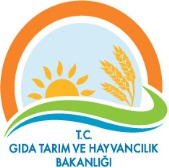 3 / 18
IPARD I  PROGRAMI (2007-2013)
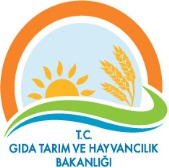 4 / 18
IPARD I  PROGRAMI (2007-2013)
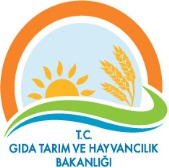 5 / 18
IPARD I  PROGRAMI (2007-2013)
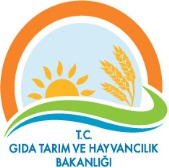 6 / 18
IPARD I  PROGRAMI (2007-2013)
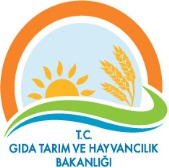 7 / 18
IPARD I  PROGRAMI (2007-2013)
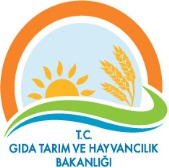 8 / 18
IPARD I  PROGRAMI (2007-2013)
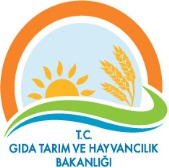 9 / 18
IPARD I  PROGRAMI (2007-2013)
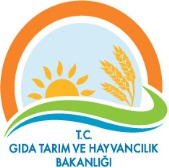 10 / 18
IPARD I  PROGRAMI (2007-2013)
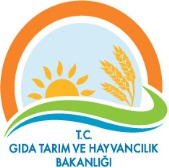 11 / 18
IPARD I  PROGRAMI (2007-2013)
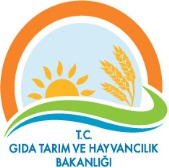 12 / 18
IPARD I  PROGRAMI (2007-2013)
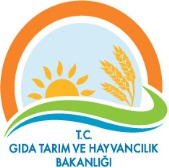 13 / 18
IPARD I  PROGRAMI (2007-2013)
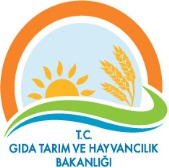 14 / 18
IPARD I  PROGRAMI (2007-2013)
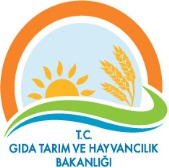 15 / 18
IPARD I  PROGRAMI (2007-2013)
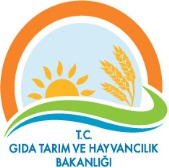 16 / 18
IPARD I  PROGRAMI (2007-2013)
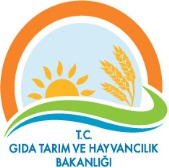 17 / 18
IPARD I  PROGRAMI (2007-2013)
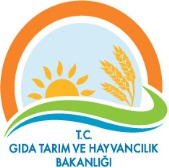 18 / 18
IPARD II  PROGRAMI (2014-2020)
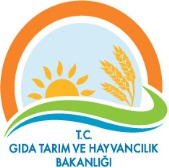 19 / 18
IPARD II  PROGRAMI (2014-2020)
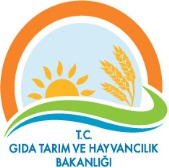 20 / 18
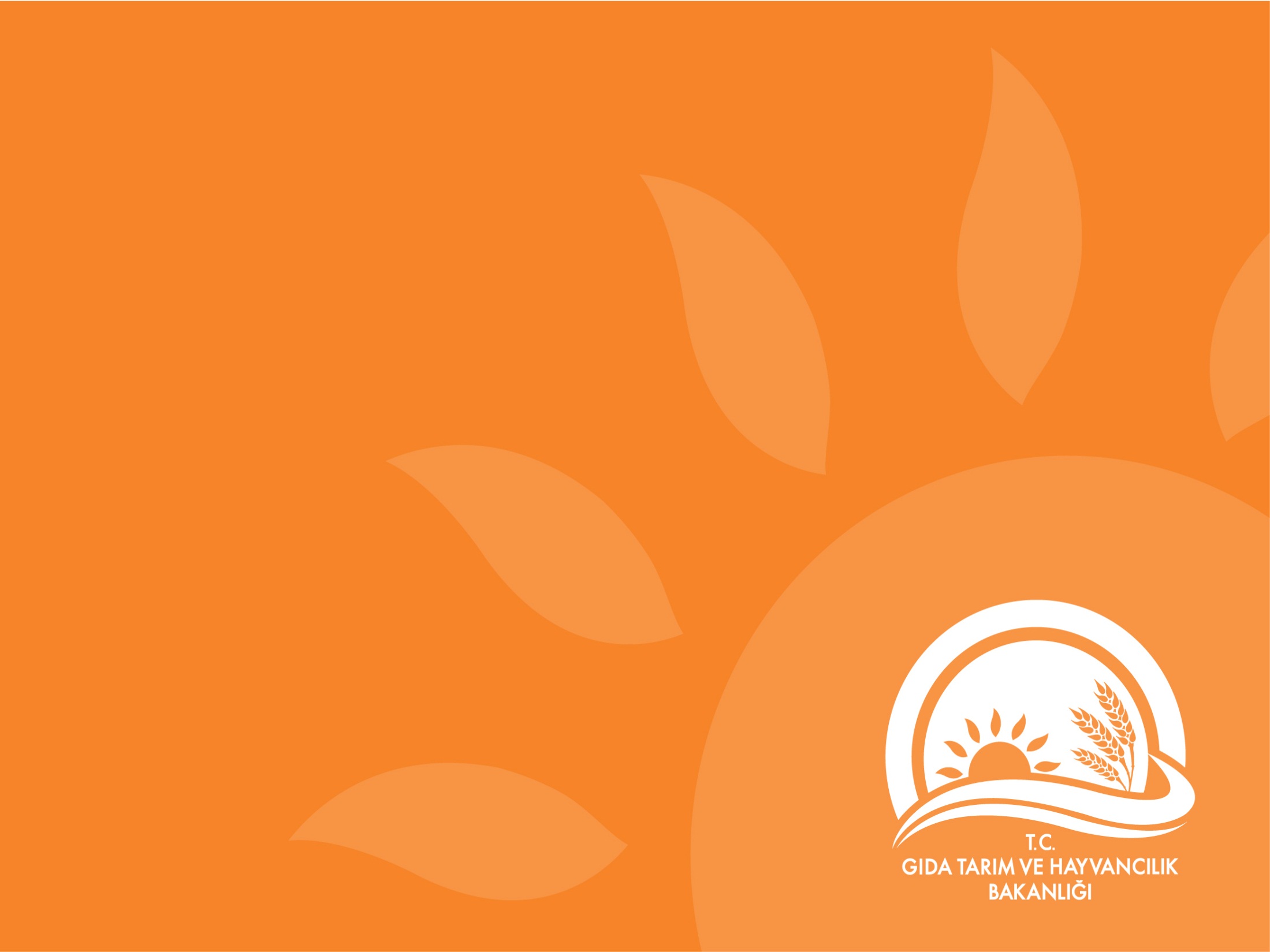 T.C.GIDA TARIM VE HAYVANCILIK BAKANLIĞITARIM REFORMU GENEL MÜDÜRLÜĞÜAB Yapısal Uyum Yönetim OtoritesiDaire Başkanlığı
Ekim 2017,  Antalya